WV Geometry - July 2014
www.ms.uky.edu/~lee/wv14/wv14.html
Day One
Introductions
Me, and what I will hope will happen this week
You, and what you hope will happen this week
WORKSHOP TOPICS
Content Themes – WV Math II
Understand Similarity in Terms of Similarity Transformations
Prove Geometric Theorems
Prove Theorems Involving Similarity
Use Coordinates to Prove Simple Geometric Theorems Algebraically
Define trigonometric Ratios and Solve Problems Involving Right Triangles
Prove and Apply Trigonometric Identities
Understand and Apply Theorems About Circles
Find Arc Lengths and Areas of Sectors of Circles.
Translate Between the Geometric Description and the Equation for a Conic Section
Explain Volume Formulas and Use Them to Solve Problems
Classroom Setting Themes
Growth mindset and active learning
High cognitive tasks
Attention to place
Exploiting Technology
Products
Progress towards finding/developing tasks
WARM-UP ACTIVITY
Warm-Up:  Transformations
Whole body modeling of the rigid motions of translations, rotations, reflections, and glide reflections.  Use meter sticks to help specify the transformation.  One person is the starting point, and the other is the result of the transformation.  Use three people for glide reflections, one serving as an “invisible” intermediate point.
Guess the Transformation
Transformation 1
Transformation 2
Transformation 3
Transformation 4
Transformation 5
Transformation 6
Transformation 7
Transformation 8  
(These are GeoGebra Files – download them first, and then open them with GeoGebra)
In the previous problem we saw how we might add elements such as line segments, lines, and points, to uncover the nature of the transformation.  For example, the line of a reflection is the perpendicular bisector of the line segment joining two corresponding points, and the center of a reflection is on the perpendicular bisector of the line segment joining two corresponding points.
The trace option is also powerful.  For example, we can construct the midpoint of the line segment joining two corresponding points and trace it.
Composing Transformations
Whole body explorations of the composition of two transformations
Reflect in one line and then reflect the result in a second, parallel line
Reflect in one line and then reflect the result in a second, crossing line (we did not get to this)
Follow up with GeoGebra explorations and explanations – with GeoGebra and drawn figures we were able to see how the result of reflecting first in one line and then in a parallel line was a translation in the perpendicular direction from the first line towards the second, by a distance equal to the distance between the two lines.
Potential extension:  Human kaleidoscopes and GeoGebra kaleidoscopes – use three lines crossing at a common point
GROWTH MINDSET AND ACTIVE LEARNING
Homework:  Read the article by Ben Braun, for discussion tomorrow
 See also the quote by Wendell Berry on the website
Recommended reading (but not provided here):  Boaler and Humphreys, Connecting Mathematical Ideas.  Contains some very good videos.
Transformations
Transformations are pervasive in human activity
Music:  transposition, creating rounds
Square and contra dancing
Creation of symmetrical objects for art or practical use (e.g., hubcaps)
Symmetry in nature
Nice talk by Scott Kim:  http://www.scottkim.com.previewc40.carrierzone.com/thinkinggames/nctm2011.html
GeoGebra and SketchUp
Some early practice with GeoGebra and SketchUp
GeoGebra can be run from the web without installing on your computer
A simplified version of GeoGebra is available as an iPad app
Note that there is a website called “Euclid – The Game”, based on geometric constructions
Good set of problems for GeoGebra:  Construct “robust” geometric figures (e.g., isosceles triangle) that maintain their defining properties under dragging
SketchUp is firmly based on transformations
Another useful free program is Wingeom
Day Two
Leftovers from Day 1
Links added to web-based GeoGebra, GeoGebraTube, and iPad app
Glance at Jessie Clark Geometry Project – See link on website
Note the videos at the SketchUp site, as well as links to educational resources
Hex puzzle – see image in “SketchUp and Transformations” on website
Leftovers from Day 1
Hex puzzle – see image in “SketchUp and Transformations” on website
hexstix1.skp
hexstix2.skp
hexstix3.skp
hexstix4.skp
hexstixmake3.skp
hexstixmake9.skp
Just for Fun
Pipe Dream by Animusic – link on website
Geometry according to Google – link on website
Growth Mind Set
Reactions to Ben Braun’s article
GeoGebraTube
Take a few minutes to explore GeoGebraTube
A MATHEMATICAL FRAMEWORK FOR MATHEMATICS WITH TRANSFORMAITONS
Activity:  Model a dilation with GeoGebra.  Set up a slider in advance to use for the scale factor.  Take measurements of lengths and angles.
What happens if you dilate a line passing through the center of dilation?  A line not passing through the center of dilation?
Activity:  List “basic” properties of reflections, rotations, reflections, and dilations
Let’s Prove a Theorem with Dilations
In the figure below segment DE cuts across triangle ABC and CD/CA = CE/CB.  Prove segment DE is parallel to segment AB.
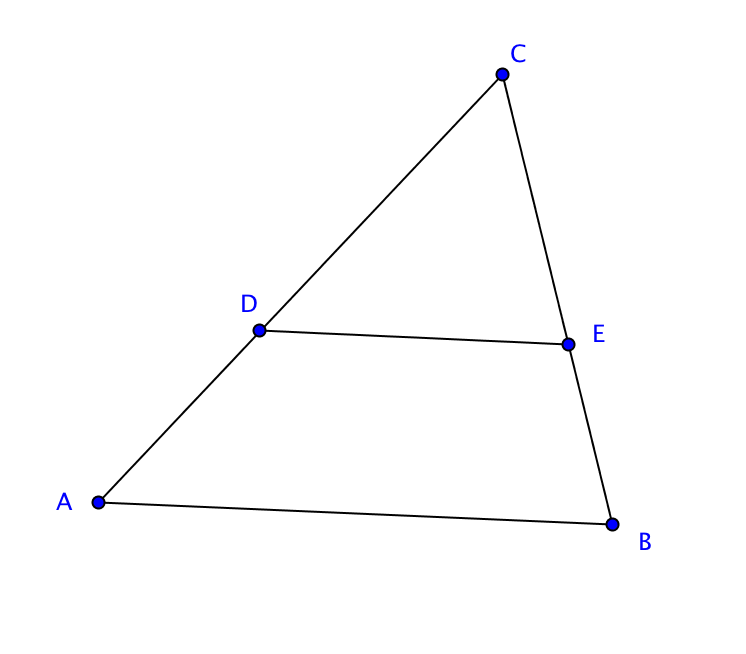 State and prove the converse of the preceding theorem (we did not get to this)
More Theorems
Prove that corresponding angles formed by a transversal of a pair of parallel lines are congruent.  (We used dilations and the parallel postulate.)
Prove that the base angles of an isosceles triangle are congruent.  (We used a reflection.)
Prove that if a triangle has a pair of congruent angles, then it is isosceles.  (We did not do this.)
A Mathematical Framework
The Big Idea:  Both congruence and similarity are defined for all shapes via transformations
Then more familiar results follow, some using transformation proofs.
A Mathematical Framework
See CCSSM and resources on workshop website
A Framework for CCSSM Geometry with Transformations – See Sections 1 and 2 of handout (and also SMSG materials on website)
Some things can now be proved by transformations, while others may end up being proved “the old way” once other results are proved with transformations
Verifying Congruence with Transformations
Activity:  Use Polydron to construct two nonsymmetric, congruent shapes.  (I suggest using two different colors.)  Place them on a flat surface.  Keep one shape fixed in position and practice using translations, rotations, and reflections to move the shape to coincide with the first.
What systematic procedures did you develop?
Congruence and Similarity with Transformations
Repeat the preceding activity with SketchUp.  You can even make a game of it.  One person creates the pair of shapes, and the other tries to transform one to coincide with the other.
Use CameraStandard ViewsTop and CameraParallel Projection
First construct a shape with the Line tool
Now choose the Select tool, double-click and right-click on the shape, and choose Make Group.  This will enable you to manipulate the shape as a unit.
Make a copy of the shape with the Move tool (with “toggle copy”
Practice rotating the copy with the Rotate tool, selecting a point for the center of rotation.
Practice reflecting the copy with the Rotate tool, dragging along a segment for the line of reflection.  (What’s going on here?)
Practice scaling the copy with the Scale tool.
Read Section 3 of A Framework for CCSSM Geometry with Transformations 
Prove Theorems 6—12 (first a more formal statement is necessary).  Start with informal understanding, and work toward a more formal argument.  Represent the theorems, e.g., with GeoGebra.
We proved that if two triangles are congruent, then there is a correspondence of vertices such that pairs of corresponding sides have the same length and pairs of corresponding angles have the same measure.  (CPCTC)
We looked at the SAS triangle congruence criterion, the ASA triangle congruence criterion, the AA triangle similarity criterion
Similarity with Cube Buildings
Activity:  Construct a structure with 4 or 5 multilink cubes.  Now construct a second structure that is scaled up by a factor of 2 in all directions.
How do lengths change?  How do surface areas change?  How do volumes change.
Similarity in Real Life
See “On Being the Right Size” by Haldane for the role of scaling in biology
http://irl.cs.ucla.edu/papers/right-size.html
Day 3
Fun with Large Scaling
Cosmic Eye iPad/iPhone app, https://itunes.apple.com/us/app/cosmic-eye/id519994935?mt=8
Scale of the Universe http://scaleofuniverse.com/
(Old) Powers of Ten video http://www.youtube.com/watch?v=0fKBhvDjuy0
Update:  Cosmic Voyage, narrated by Morgan Freeman, http://www.youtube.com/watch?v=qxXf7AJZ73A
Measuring Distances with Apps (and Trig)
EasyMeasure https://itunes.apple.com/us/app/easymeasure-measure-your-camera!/id349530105?mt=8
Theodolite https://itunes.apple.com/us/app/theodolite/id339393884?mt=8
Fun with Transformations
Scott Kim http://www.scottkim.com/
Experiencing Symmetry:  Geometric Transformations in Art, Music and Dance http://www.scottkim.com.previewc40.carrierzone.com/thinkinggames/nctm2011.html
Scott Kim’s ambigram handout http://www.scottkim.com.previewc40.carrierzone.com/thinkinggames/nctm2011handout.pdf
Leftovers from Day 2
Wrote up proofs and posted to website – perhaps we can print this out?  (Please let me know about corrections)
Added link to “On Being the Right Size” into this powerpoint
Added link to H. Wu’s book, “Teaching Geometry According to the Common Core Standards”, to the website
Warm-Up Activity
Assumptions:
	Given a line and a point P not on the line, there is one parallel line passing through P.
	Angles in transversals theorems.
Use these to prove that the sum of the measures of the interior angles of a triangle is 180 degrees
	We considered a two column proof and a flow diagram proof
What is the sum of the measures of the interior angles of a quadrilateral?
Dilations and Coordinates
Consider a dilation with center C(1,3) and scaling factor 4.  What point will P(5,11) map to?
Repeat with scaling factor 1/2.
Repeat with scaling factor 1/3.
Repeat with scaling factor k>0.
Repeat with C(x1,y1), P(x2,y2), and scaling factor k>0.
Medians of a Triangle
Consider triangle ABC and median AD.  Given the coordinates 
	A(x1,y1), B(x2,y2), C(x3,y3)
	Find the coordinates of the point 1/3 of the way from D to A on the median AD.
Repeat for the other two medians.  We noted that by the symmetrical answer to the previous problem, we would get the same answer, and hence the same point D.
Medians of a Triangle
What did you just prove?  We proved that the medians of any triangle are concurrent, and the point of concurrency divides each median in a 1:2 ratio.
Illustrate/motivate with GeoGebra
Pythagorean Theorem
In the diagram ABC is a right triangle with right angle at C, and CD is an altitude
Identify and justify similar triangles
Relate the area of triangle T1=ADC to the area of triangle T3=ABC (what is the scaling factor?—use only the lengths a, b, and c)
Repeat with triangle T2=BDC
Now work with Area(T1) + Area(T2) = Area(T3)
Alternatively, prove a/c1 = c/a and b/c2 = c/b
Now work with c1+c2 = c
Applications of Similarity
Activity:  Estimate someone’s height via a photo
Essential Understandings
See the two Essential Understandings books, and also the summary handout on Essential Understandings
Many of these pertain to doing geometry and it relationship to developing conjectures and eventually constructing proofs
High Cognitive Tasks
See handouts on cognitive levels of tasks
See Cognitive Levels Powerpoint
Reflect on some of the tasks we have encountered so far, where they fall in the spectrum, and how they can be strengthened
Place-Based Learning and Teaching
Read the article by Vena Long for homework and brief discussion tomorrow
See quotes by Wendell Berry on website
We passed around the book “Mathematics in Rural Appalachia:  Place-Based Mathematics Lessons” by Brock and Taylor
Activities
See Activity Sheet handout
Look for similarity activities in:
Navigating, Chapter 3: Scale Factors, Basic Dilations, Coordinate Connections, Multiple Transformations, Shadowy Measurements, Field of Vision.  See back of book for blackline masters and solutions.
Focus: Field of Vision problem, p.14
NCTM Illuminations Website
Mathematics Assessment Project
Other sources that would be good to know about
Day 4
Just for Fun
123D Catch – Create a virtual model from 40 photos
	http://www.123dapp.com/catch
Foldit – Solve puzzles for science
	http://fold.it/portal/
Eyewire – A game to map the brain
	https://eyewire.org/signup
SketchUp
Rotate tool
Use the Select tool to select the object to rotate
Choose the Rotate tool
Click and drag along the axis of rotation
Click a point you want to move
Move the mouse to rotate the object and click to finish
If desired, now type in an angle measure and press Enter
Making nets from rectangular prisms
Double click to select a face (for a set of faces, hold the Shift key down and double click some more faces)
Right click on your selection and choose “Make Group”
Rotate the group as desired
Click your group, right click, and choose “Explode” to undo the group now that the rotation is done
Scaling
Select the object to be scaled
Choose the Scale tool
Grab and move a scale “handle”.  Note the option to scale from the center if you wish.
If desired, type in scaling factors, such as 2,3,4, and press Enter
Using “Scale” to make pyramids out of prisms and cones out of cylinders
Double click on the top face (but do not make a group)
Scale the top face from the center
Follow Me tool
Use the Select tool to select a path to follow, such as the circumference of a circle
Choose the Follow Me tool and click on the object to be swept out according to the curve
Make a cylinder by having a rectangle follow a circle
Make a cone by having a triangle follow a circle
Make a sphere by having a circle follow a perpendicular circle
Make a goblet by having a particular shape cut out of a rectangle follow a perpendicular circle
Make a torus by have a circle follow a nonintersecting perpendicular circle
You can now scale a sphere to create an ellipsoid
We also saw an example of using a Section Plane to see cross sections
Putting it all Together – A Coherent Curriculum
Consider looking at Utah’s Mathematics Vision Project with a full set of modules for integrated Math I, II, and III
http://www.mathematicsvisionproject.org/
Some Examples
MVP Math I Student Module 6: Congruence, Construction and Proof starting on page 52 (ASA Triangle Congruence)
MVP Math II Student Module 5: Geometric Figures 
MVP Math II Student Module 6: Similarity and Right Triangle Trigonometry starting on page 16 (Similar Triangles and Other Figures)
MVP Math II Student Module 7: Circles a Geometric Perspective 
MVP Math III Student Module 5: Modeling with Geometry
Some Trigonometry
Basic trig relationships via the unit circle and transformations
The “EasyMeasure Problem” and the “Theodolite Problem”
Some Circle Theorems
Prove:  All circles are similar
The (degree) measure of an arc is defined to be the measure of the corresponding central angle
Prove:  The measure of an inscribed angle is half the measure of the intercepted arc
Begin with angles with one side being the diameter
Prove:  Inscribed angles on a diameter are right angles
This is a corollary
Prove:  The radius of a circle is perpendicular to tangent where the radius intersects the circle
Proof by an informal limiting process
Proof by reflection
Proof by contradiction – If the radius is not perpendicular to the tangent line, construct a perpendicular segment from the center to the tangent line, and examine the resulting right triangle
Consider angles formed by a chord of the circle and a tangent line – the measure is still half the measure of the intercepted arc
Proof by reflection
Proof by drawing in the central angle and considering various angle measure relationships
What are some properties of the angles of a quadrilateral inscribed in a circle?
We did not do this, but this links well to inscribed angle results
How can you construct the tangent line to a circle from a point outside the circle? 
We did not do this, but one key is to construct a new circle such that the right angle at tangency becomes an inscribed angle of this new circle
Extension:  Angles determined by crossing chords
We did not do this, but angle measure is the average of the measures of the arcs intercepted by the pair of vertical angles – draw in two more chords to form some inscribed angles
How can you construct the circumscribed circle of a triangle?
We did not do this, but the center is the point where the three perpendicular bisectors of the sides all intersect.
How can you construct the inscribed circle of a triangle?
We did not do this, but the center is the point where the three angle bisectors all intersect
Place-Based Teaching and Learning
Brief discussion of article by Vena Long
Derive using similarity the fact that the length of the arc intercepted by an angle is proportional to the radius and define the radian measure of the angle as the constant of proportionality.
Take a length of string equal to a radius and lay it on an arc of the circle.  The resulting central angle has measure of 1  radian.
Arc length equals radius multiplied by central angle measure (in radians)
Derive the formula for the area of a sector. Emphasize the similarity of all circles.  
The area of the sector is (x/2 pi)*area of entire circle, where x is the radian measure of the central angle
Day 5
Just for Fun
Infinity Elephants by Vi Hart
Optimal Potatoes by Vi Hart
Leftovers from Day 4
I added some notes on SketchUp commands to the powerpoint
Link to the New Jersey site:
https://njctl.org/courses/math/
Vernier Video Physics App:
https://itunes.apple.com/us/app/vernier-video-physics/id389784247?mt=8
http://www.alice.org/index.php
	Educational software that teaches students computer programming in a 3D environment
Volumes
Big Idea
The volume of a cube of side length s is s3
The volume of an a x b x c block of unit cubes is abc
Big Idea
Areas can be approximated by grids of squares, and volumes can be approximated by grids of cubes
Consequences
If you scale a two-dimensional region uniformly by a scale factor of k, then the area is multiplied by k2
If you scale a three-dimensional solid uniformly by a scale factor of k, then the volume is multiplied by k3
If you scale a solid only in one direction by a scale factor of k (e.g., in the z-direction), then the volume is multiplied by k
If you scale a solid uniformly only in two directions (e.g., in the x- and y-directions) by a scale factor of k, then the volume is multiplied by k2
See CylinderApprox.skp and use the Move and Scale tools
Applications
The volume of a right prism and a right cylinder is the area of the base multiplied by the height
Big Idea
Cavalieri’s Principle:  Given two solids and a plane.  If for every plane which intersects the solids and is parallel to the given plane the two intersections have equal areas, then the two solids have the same volume
See Prisms.skp and Pyramids.skp
Use the Move tool to move the section plane
The non-right prism was made by moving the top face of a rectangular prism while holding “auto-fold” – this enacts a shear.
Applications
The volume of a parallelepiped is the area of the base multiplied by the height (use Cavalieri and compare to a right prism)
The volume of a non-right prism or cylinder is the area of the base multiplied by the height (use Cavalieri and compare to a right prism or cylinder)
See Cylinders.skp (use the Move tool to move the section plane)
Applications
If two pyramids or cones have bases of the same area, and also the same heights, then they have the same volumes
See Pyramids2.skp (use the Move tool to move the section plane)
Recognize that as you move the plane, the cross-sections are each similar to the respective bases, with the same scaling factors
Pyramids
There exists a pyramid whose volume is 1/3 area of the base multiplied by the height.  Call this the “special pyramid” P
See http://www.ms.uky.edu/~lee/amspgeom03/PyramidPuzzles.doc
	and CubeDissect.skp (use the Move tool to take the cube apart)
Pyramids, continued
Take any pyramid (or cone) Q.
Scale only the base of the special pyramid P uniformly in the x- and y-directions by some scaling factor k until the area of its base matches the area of Q’s base.  Get pyramid P’.
The area of the base is multiplied by k2, and the volume is multiplied by k2, so the volume of P’ is still 1/3 the area of its (new) base multiplied by its height.
Pyramids, continued
Now scale only the height of P’ in the z-direction by some scaling factor m until its height matches the height of Q.  Get pyramid P’’.
The height is multiplied by m, and the volume is multiplied by m, so the volume of P’’ is still 1/3 the area of its base multiplied by its (new) height
By Cavalieri’s Principle Vol(P’’)=Vol(Q)
So the volume of Q is also 1/3 the area of its base (which matches the base area of P’’) multiplied by its height (which matches the height of P’’)
Spheres
Consider an upper hemisphere with radius r
Consider a cylinder with radius r and height r.  Remove an inverted cone from the cylinder with radius r and height r.  Call this solid the “salad bowl”.
See Sphere.skp (I actually drew the complete sphere, but just look at the upper half to start)
Show that the cross-sectional areas of the hemisphere and the salad bowl always agree
Conclude by Cavalieri’s Principle that they have the same volume.  So the volume of the hemisphere is 
(pi)r2r - (1/3)(pi)r2r = (2/3)(pi)r3
A Note on Spheres
By dissecting a circle into tiny sectors, you can regard each sector as approximately a triangle with height r and base being a tiny piece of the circumference, and sum the areas, to motivate the formula A=(1/2)rC
Thus if you know C=2(pi)r you can derive A=(pi)r2, and vice versa
In a similar way, by dissecting a sphere (with interior) into tiny pyramids, you can regard each pyramid as approximately having height r and base being a tiny piece of the surface area, and sum the volumes, to motivate the formula V=(1/3)rS
Thus if you know S=4(pi)r2 you can derive V=(4/3)(pi)r3, and vice versa
Geometric View of Complex Numbers
Represent each complex number as an arrow in the plane pointing from the origin to the complex number.  The arrow has a length and an angle (with respect to the x-axis).
Add two complex numbers by adding the arrows “head to tail” to make a parallelogram
Multiply two complex numbers by multiplying their lengths and adding their angles
Now it’s easy to find, say, the square root of i.
This is all justified with polar coordinates and the use of the sin and cos angle sum formulas
Some More Algebra
Derive the equation of a circle with given center and radius – We didn’t do this, but it is a straightforward application of the distance formula, which comes from the Pythagorean Theorem
Complete the square to find the center and radius of a circle given by an equation – We didn’t do this
Derive the equation of a parabola given the focus and directrix – we didn’t do this
Transforming Curves
A translation by the amount (1,2) can be described by x’=x+1 and y’=y+2.  
Thus, to translate the circle x2+y2=16 by this translation, solve for x and y in terms of x’ and y’, and substitute:
x=x’-1 and y=y-2, so the translated circle is given by (x’-1)2+(y’-2)2=16
In the same way you can translate and scale functions and other curves to get familiar formulas
Application:  Every parabola y=ax2 is similar to the parabola y=x2
Consider the dilation about the origin x’=kx and y’=ky.  Solve for x and y to get x=(1/k)x’ and 
	y=(1/k)y’.  
Substitute into the equation y=ax2 to get 
	(1/k)y’=a((1/k)x’)2 which simplifies to y’=(a/k)x’2 for the equation of the dilated parabola.  If you choose k=a, then you get the parabola y’=x’2.